IDHAYA COLLEGE FOR WOMEN,KUMBAKONAMSubject		:Entrepreneurial DevelopmentSubject code	:P16MBA17Unit		: VTopic		1.Problems of entrepreneurs		2.Women Entrepreneurs 		3. SSI units		4.Ruler EntrepreneurshipFaculty Name	:Mrs  C. Sangeetha MBA.,M.Com.M.Phil.,(Ph.D)		Assistant Professor		Department of Management
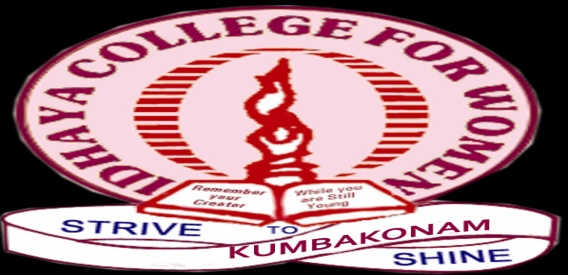 SSI Units
SSI Units
A unit whose turnover was less that Rs4 crores in the pervious year is entitled to full exemption up to rs150 lakhs in the current financial year. An SSI unit can avail Cen vat  credit on input and input services only after it starts paying duty.
Steps in setting up of SSI units The steps insetting up a small unit are as follows:
Analysing strengths, weaknesses
Availability of own money
Scanning of business environment
Training
Product selection
Market survey
Selection of form of ownership/organisation.
Decision to be self-employed
Problems of entrepreneur
The top 10 challenges faced by entrepreneur's today : solved
Cash flow management. The challenge cash flow is essential to small business survival yet many entrepreneurs struggle to pay the bills while they're waiting for checks to arrive
Hiring employees
Time management 
Delegating tasks.
Choosing what to sell
Marketing strategy 
Capital 
Strapped budget
Rural entrepreneurship
Rural entrepreneurships is defined as entrepreneurship whose roots the in the rural areas but has a lot of potential to drive various endeavours in business, industry, agriculture, etc., and contribute to the economic development of the country.
This leads to migration of people from rural to urban areas.
Major difficulties faced by rural entrepreneurs include low level of purchasing power of rural consumer so saes volume is insufficient, lack of finance to start business, reduced profits due to completion, pricing of goods and services, financial statements are difficult to be maintained by rural entrepreneur.
objectives of rural development
The basic objectives of Rural Development Programmes have been alleviation of poverty and unemployment through creation of basic social and economic infrastructure, provision of training to rural unemployed youth and providing employment to marginal Farmers/Labourers to discourage seasonal and permanent migration to
types of rural entrepreneurship
This type of entrepreneurship is quite prevalent in rural areas where an entrepreneur has limited resources.
 It is alassified into mainly three types such as i) Partnership; ii) Private Limited Company and iii) Public Limited Company. In this case there is no individual ownership of the unit.
GOVERNMENT INCENTIVES SHEMES
PRADHAN MANTRI KAUSHAL VIKAS YOJANA (PMKVY): A flagship initiative of the Ministry of Skill Development & Entrepreneurship (MSDE), this is a Skill Certification initiative that aims to train youth in industry-relevant skills to enhance opportunities for livelihood creation and employability (Training and Assessment
Schemes
Pradhan Mantri Jan Dhan Yojana (PMJDY) 
From Jan Dhan to Jan Suraksha. 
Pradhan Mantri Jeevan Jyoti Bima Yojana (PMJJBY) 
Pradhan Mantri Suraksha Bima Yojana (PMSBY) ...
Atal Pension Yojana (APY) 
Pradhan Mantri Mudra Yojana. 
Stand Up India Scheme. 
Pradhan Mantri Vaya Vandana Yojana
SOCIAL SECURITY SCHEMES
RegionSocial security programBillion US$Pan IndiaTotal subsidy for FY-2013-14 (approx)60.00Pan IndiaFood Security (PDS) (subsidy)20.83Pan IndiaPetroleum (subsidy)16.17RuralFertilizer (subsidy)11.00
BENEFITS OF INDUSTRIAL UNITS
The primary responsibility of industrial development of backward areas rests with the State Governments
The Union Government supplements their efforts through various schemes launched by it with a view to promote industrialization in industrially backward areas of the country
The manufacturing sector is considered as the backbone of the economic development of the country because of the following reasons:
 The development of the manufacturing sector also aims to minimise regional disparities by setting up industries in tribal and backward regions of the country
EDP
India is an agricultural country. The Indian economy is basically agrarian. In spite of economic development and industrialization, agriculture is the backbone of the Indian economy. As Mahatma Gandhi said, “India lives in villages and agriculture is the soul of Indian economy
Sickness of small industry
Sickness in small enterprises. ... Industrial Sickness It is a define as '' an industrial company which has , at the end of any financial year accumulated losses equal to, or exceeding its entire net worth and has also suffered cash losses in such financial year.Feb 14, 2017
Identifying sickness at initial stage. 
Financial assistance. 
Improving Infrastructure. 
Technology Up-gradation. 
Marketing assistance. 
Liquidation. 
Government Interventions.
What is sickness in small unit
According to the new definition, a small scale unit will be termed sick if 50 per cent of the net worth is eroded in an accounting year on account of accumulated losses even though the unit has been in production for two years
Major Causes of Sickness in Small Scale Industries
Inadequacy of working capital. Some units turn out sick due to inadequacy of working capital. 
Non-availability of credit. 
Poor and obsolete technology. 
Non availability of raw material. 
Marketing problems. 
Erratic power supply. 
Labour problems.
Incentives
Say “thank you” when employees do great work.
Make sure they're using the best equipment. 
Honor your best employees publicly.
Give away outside services.
Give away coupons and gift cards. 
Make a fun game out of the gifts. 
Create a cumulative, and funny, award.
Remedies for SSI
Reservation 
Preference in Government purchases: 
Price preference
Supply of raw materials
Excise duty: 
RBI's credit guarantee scheme:
Financial assistance:
Technical consultancy services
Subsidies for Small Scale Industries (SSI)
To help SMEs flourish in international trade markets, the Ministry of Small Scale Industries (SSI) runs a scheme for technology up gradation of Small Scale Industries.
It aims at facilitating technology upgradation by providing upfront capital subsidy
Stand-Up India Scheme Features. Subsidy to Beneficiaries Under the Central-Sector Scheme of Special Central Assistance to the Scheduled Castes Sub Plan, the Below Poverty Line (BPL) Beneficiaries are eligible for subsidy at 10,000/- or 50% of the unit cost, whichever is less.
WOMEN ENTREPRENEURSHIP
Women entrepreneur is any women who organizes and manages any enterprise, especially a business. ... As women enter the workforce in ever-greater numbers, they gain professional experience, and managerial skills, both necessary to be successful entrepreneurs.
Importance of Women Entrepreneur
By supporting programs that help women learn about the world of entrepreneurship, connect them with successful female entrepreneurs, and helping them find access to high-quality credit sources, women can build strong businesses, solidify their position in the global economy and local business world, and gradually build
Functions of Women Entrepreneurs:	Exploration of the prospects of starting a new                              business enterprise. Undertaking of risks and the handling of                       economic uncertainties involved in business. Introduction of                     innovations  or imitation of innovations. Coordination,                    administration and control. Supervision and leadership.
WOMEN EDP
Planning. Planning is the basic managerial function of a woman entrepreneur. 
Organizing. Every woman entrepreneur needs personnel to look at the different aspects of the enterprise. 
Staffing: 
Directing. 
Leadership.
Motivation. 
Supervision: 
Coordination.
Development Initiatives
Development Initiatives:
As far back as 1954, recognizing the presence of women as a distinct group with special needs, the State—at the Union and State levels—introduced a number of programmes that were basically social welfare and health schemes targeted at motherhood, family care, child welfare, etc.
Traits of women entrepreneurs:
Imagination:
Attribute to Work Hard
 Persistence
Ability and Desire to Take Risk